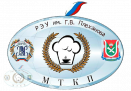 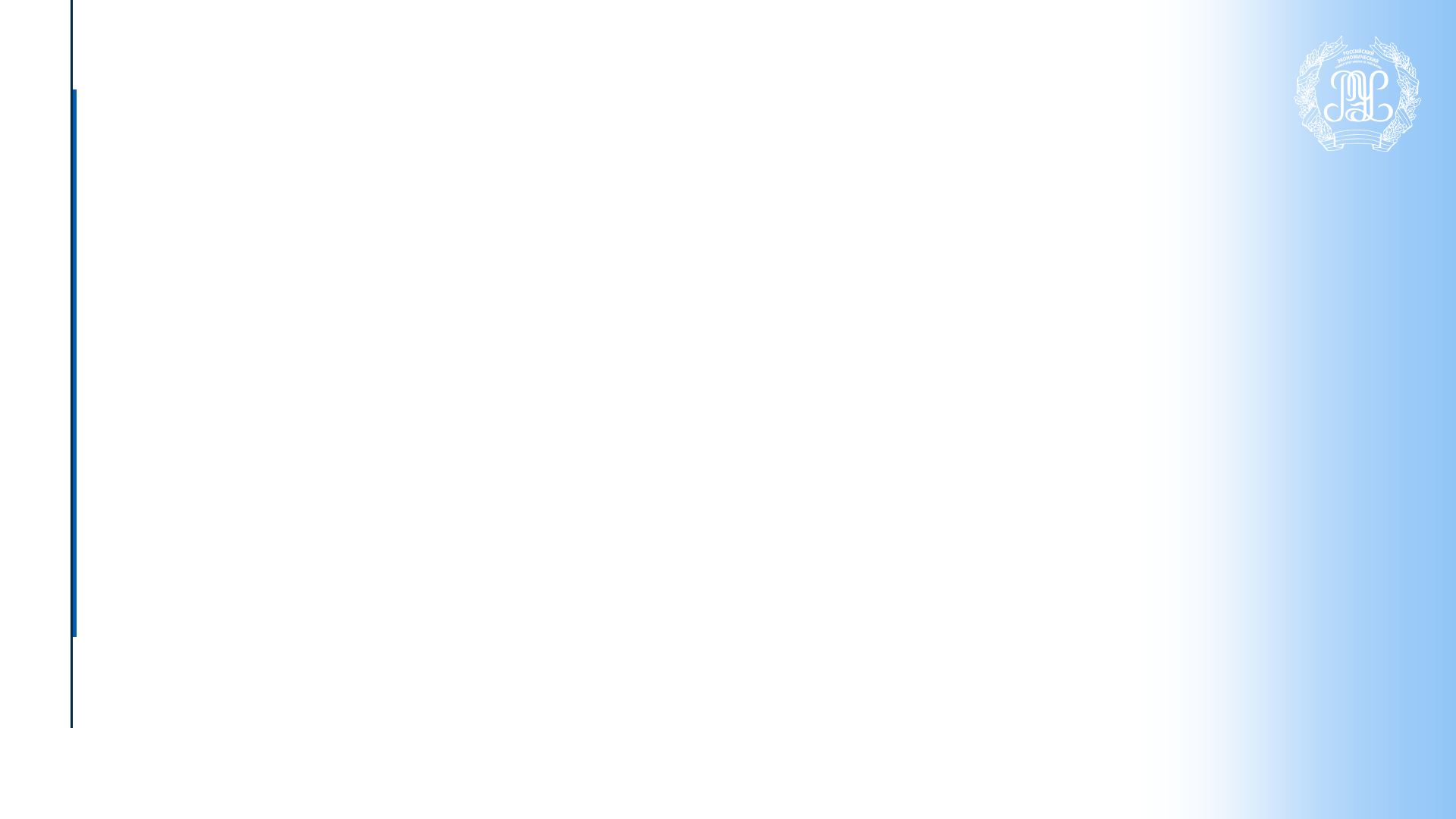 Министерство науки и высшего образования Российской Федерации
федеральное государственное бюджетное образовательное учреждение
 высшего образования
«Российский экономический университет имени Г.В. Плеханова»
Московский технологический колледж питания
Выпускная квалификационная работаТема: «……..»
Выполнил: 
Научный руководитель:
2022 год
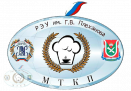 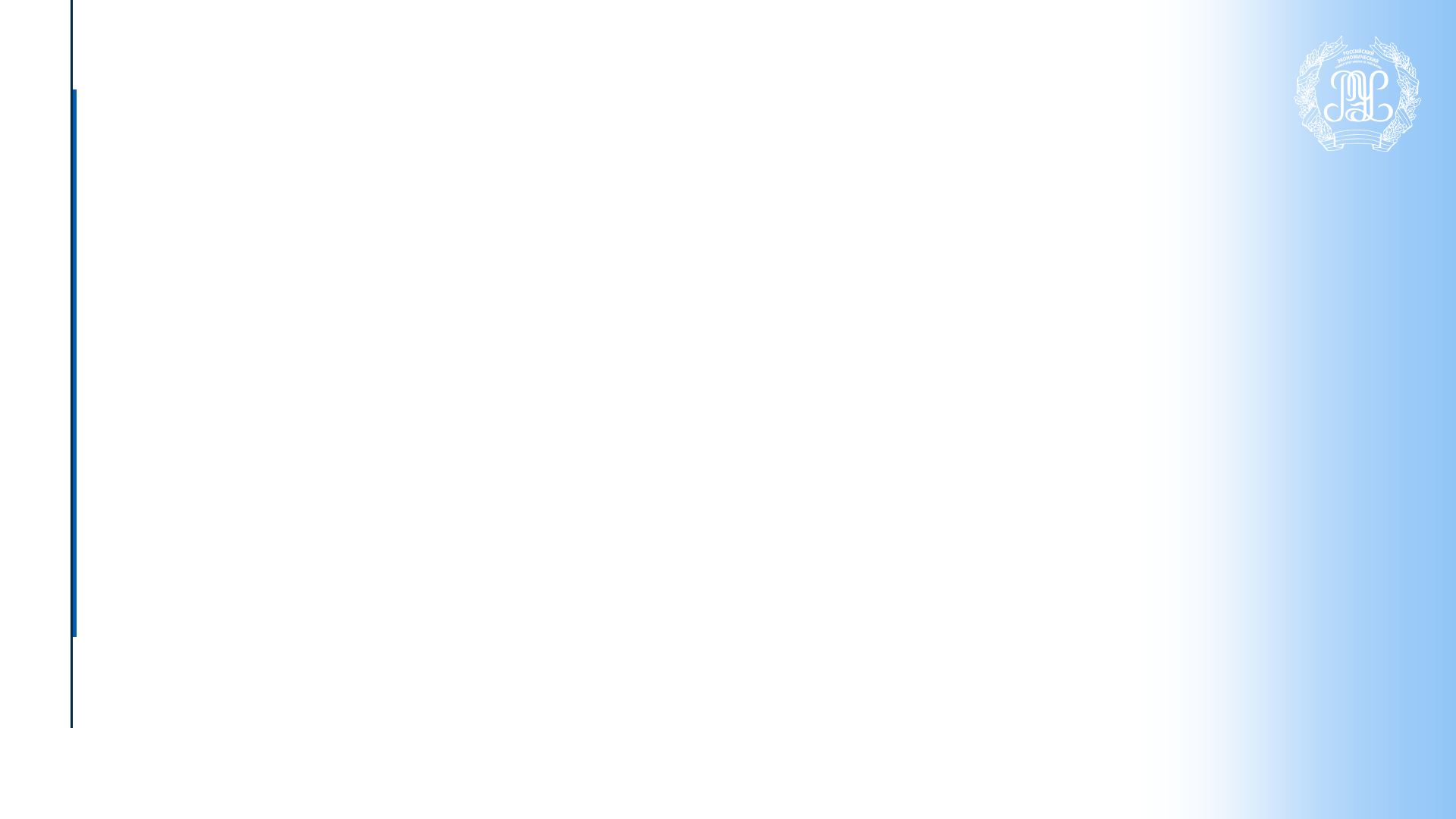 Объект и предмет исследования
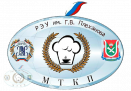 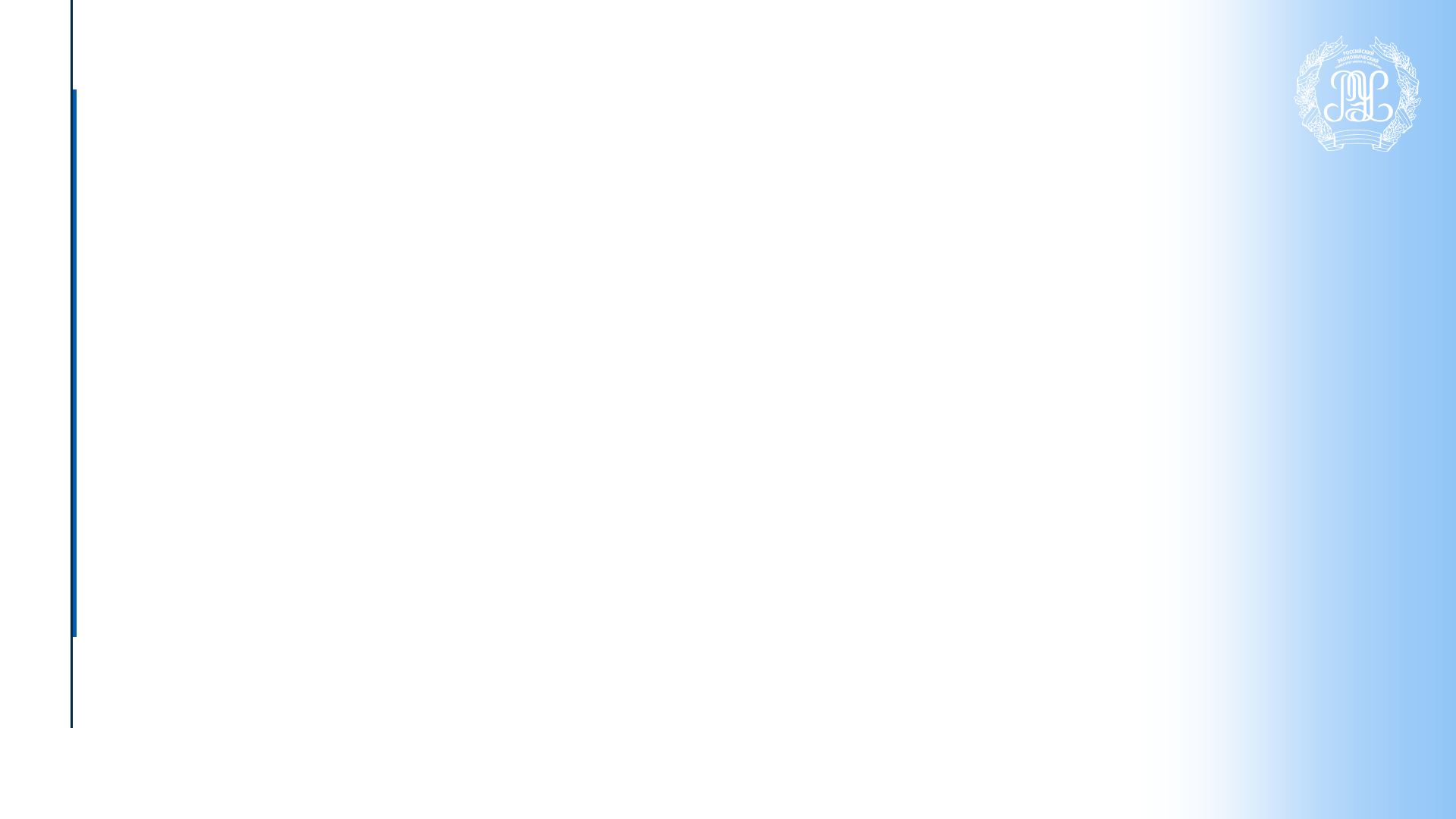 Новизна, актуальность работы
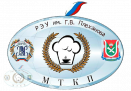 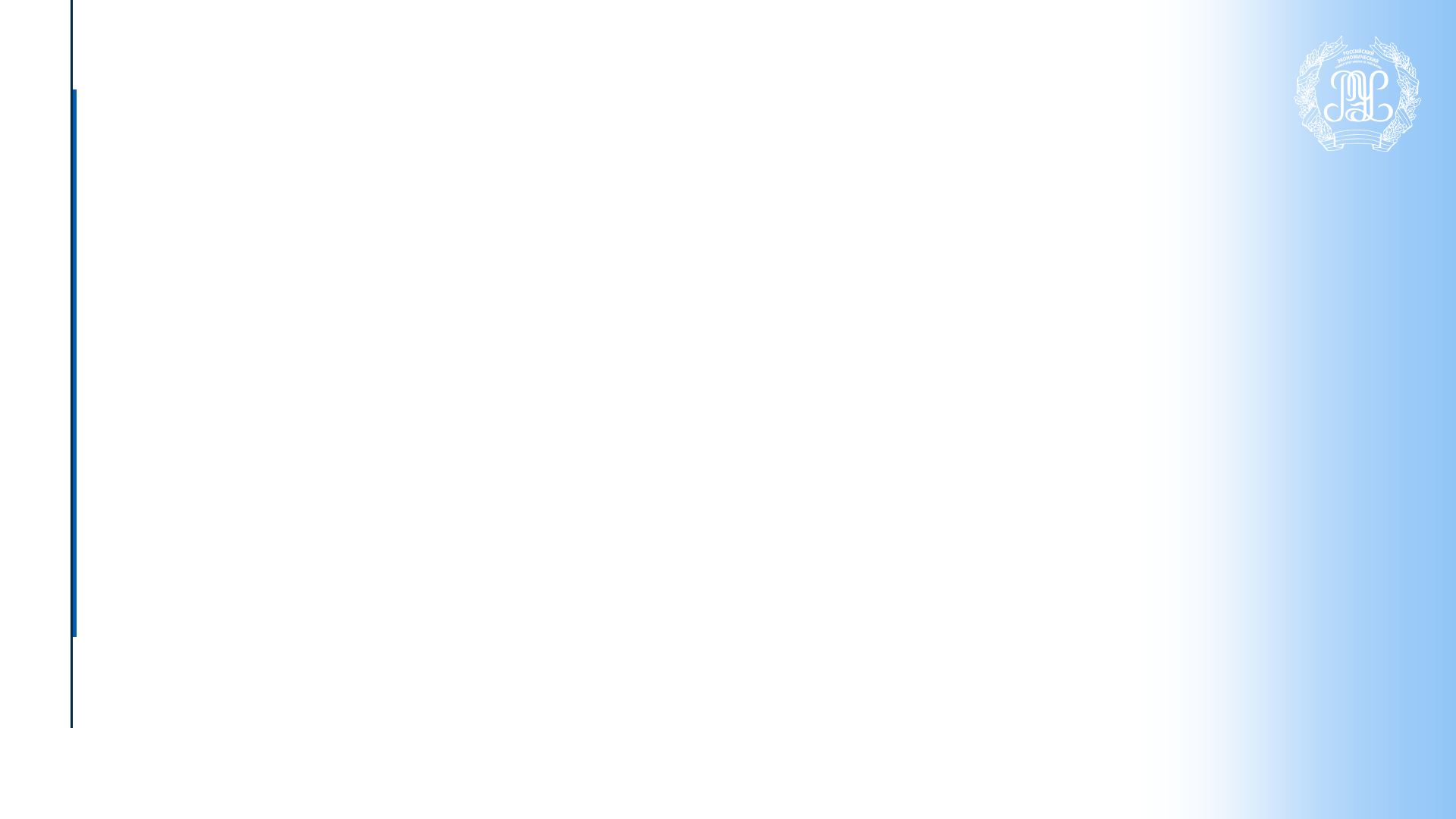 Цель исследования
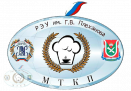 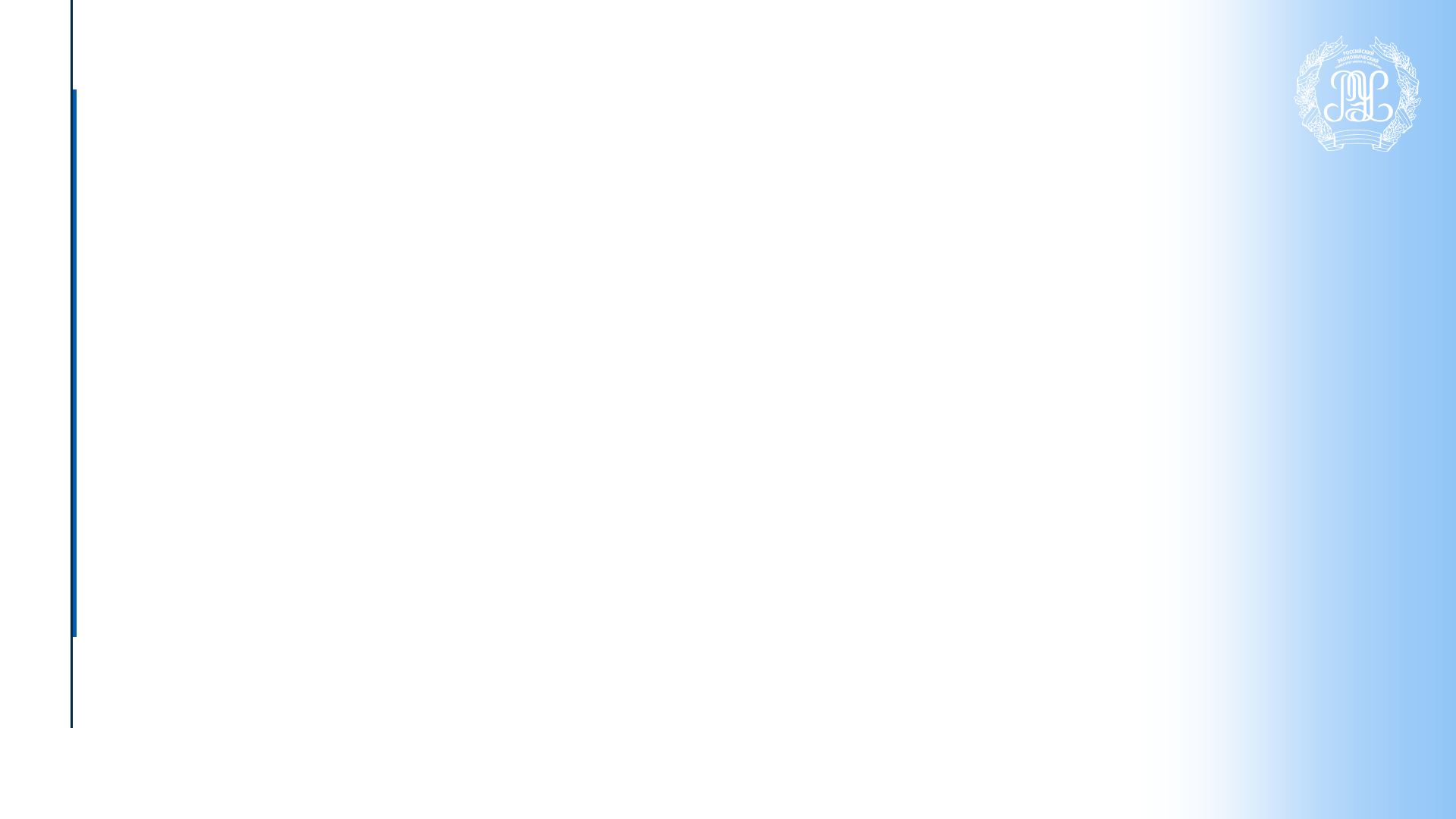 Задачи исследования
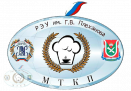 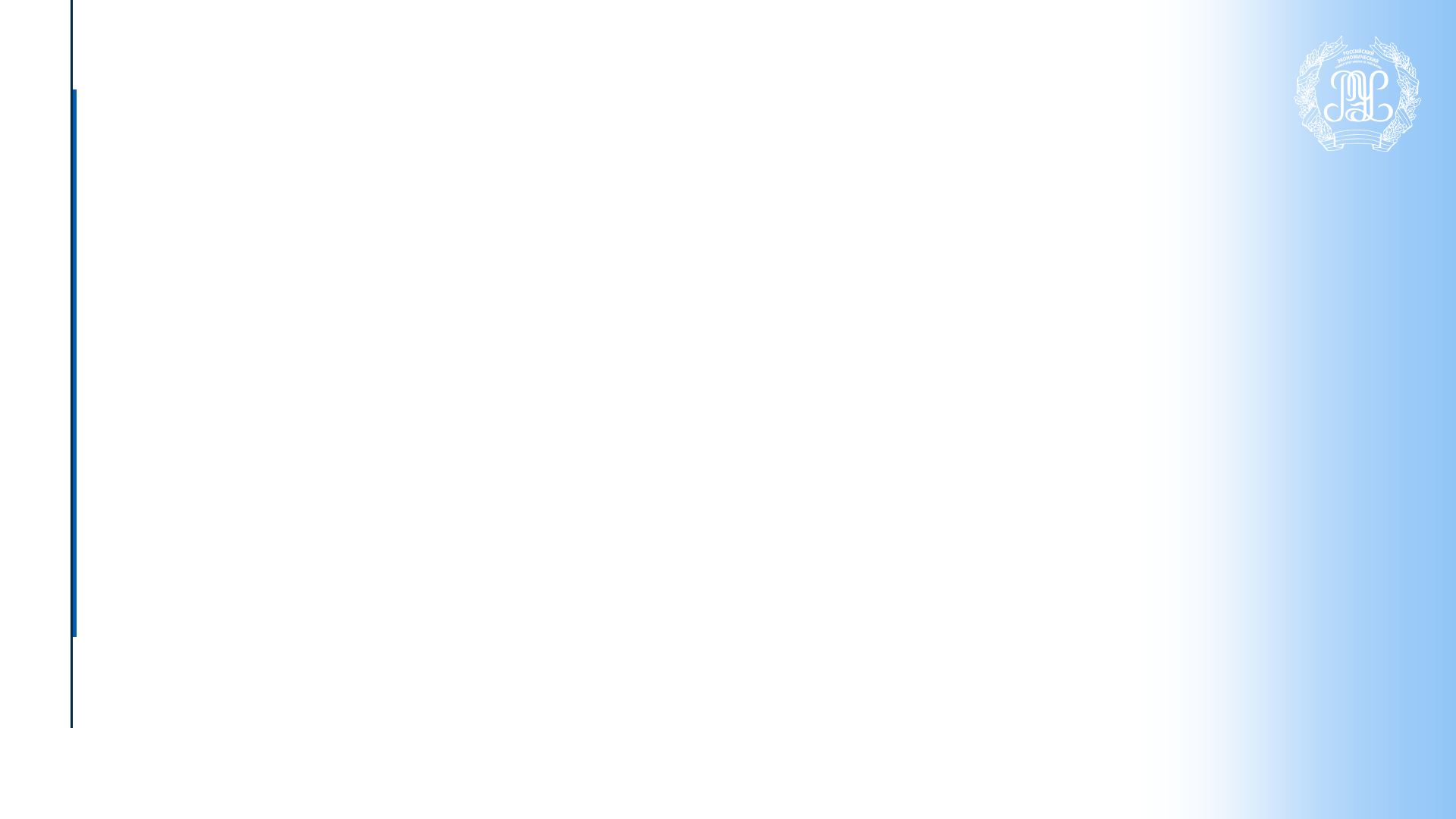 Пример оформления практической части ВКР (диаграммы, схемы, рисунки, графики)
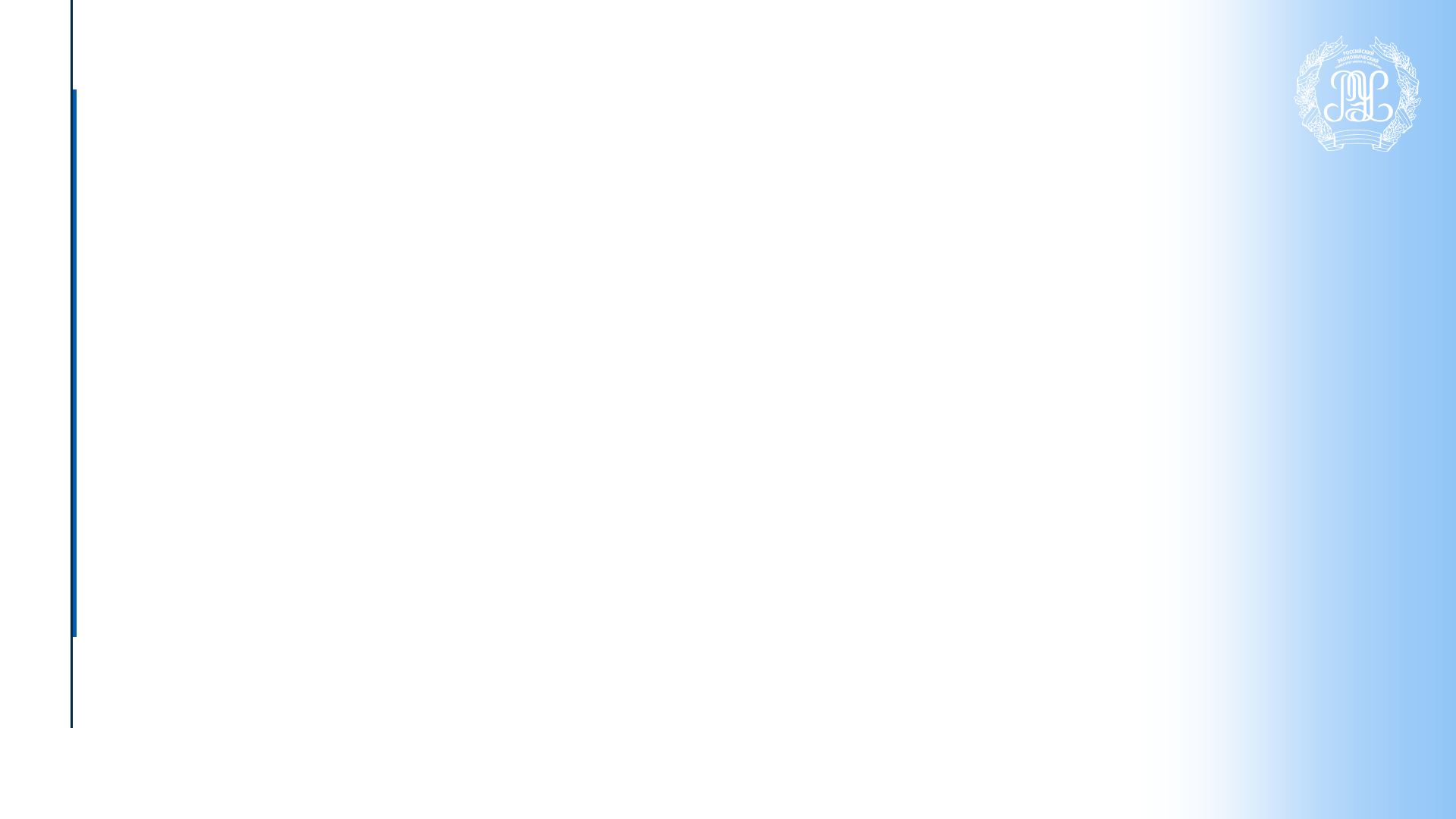 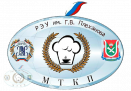 Доля участников рынка факторинстнига в РФ 2022г., %
Оборот участников российского рынка факторинга за 1 квартал 2021г, %
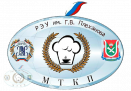 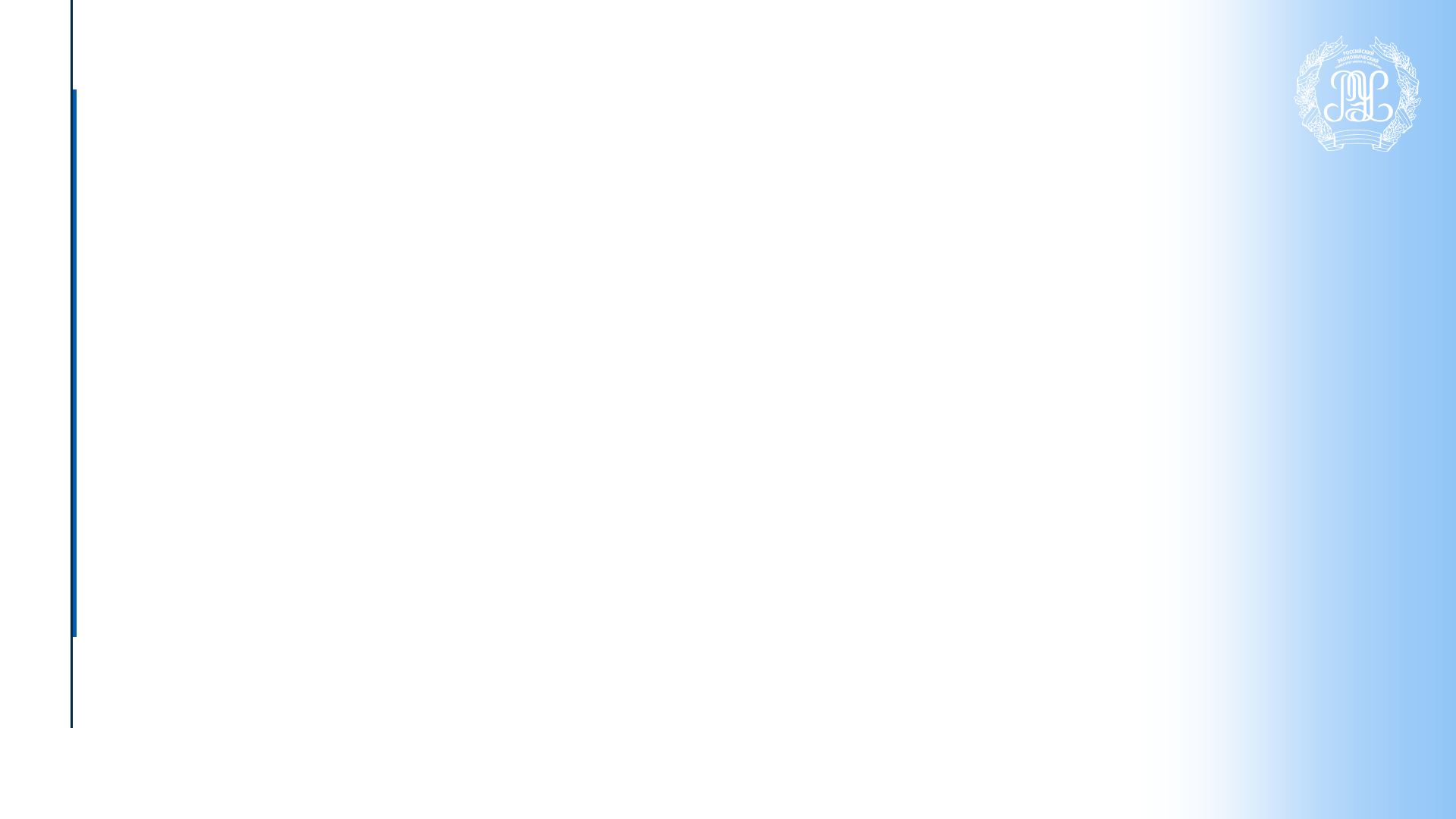 Динамика количества поставщиков и дебиторов ООО «ВТБ Факторинг»
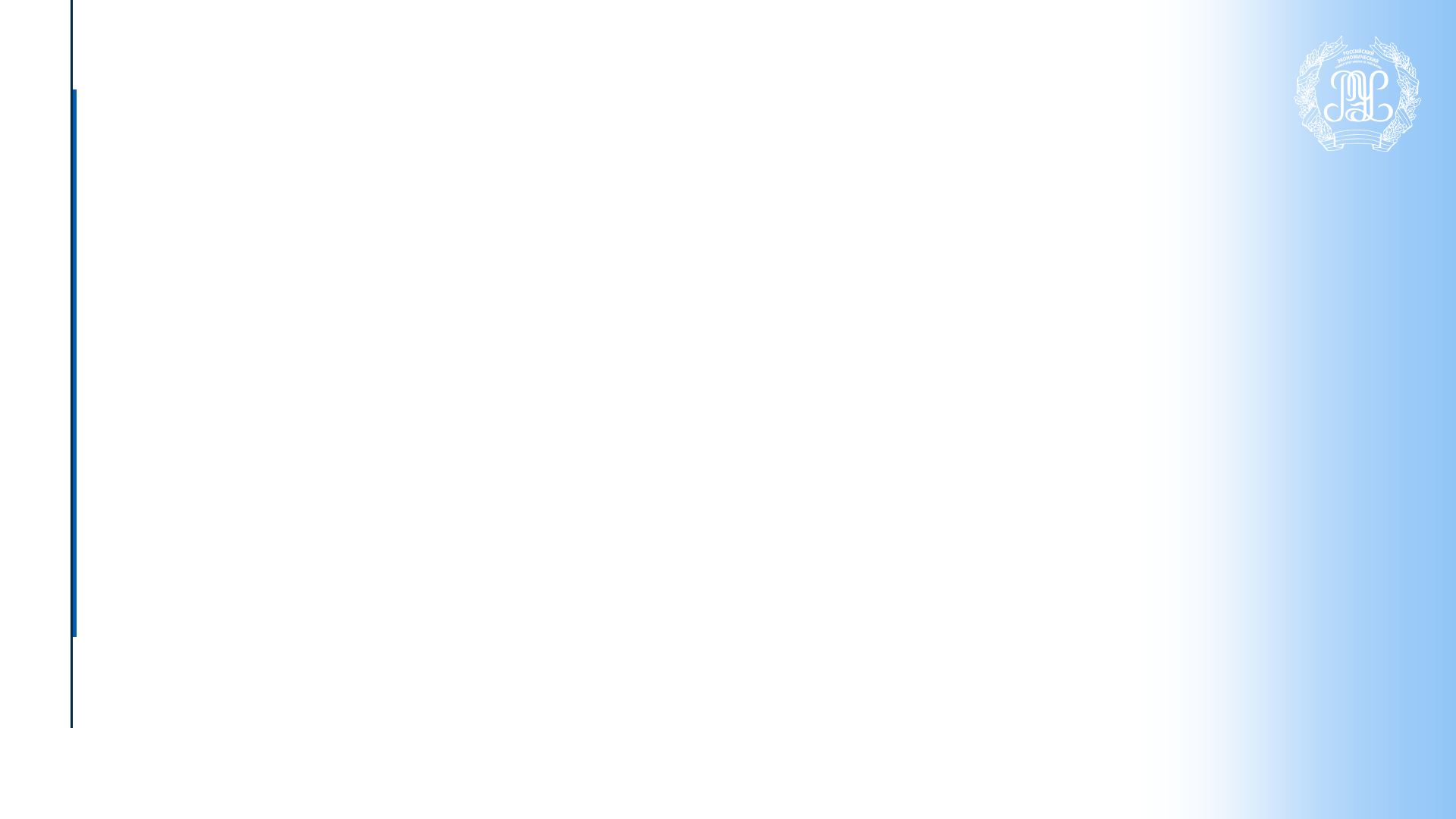 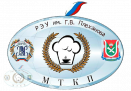 Проблемы факторинговых операций
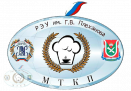 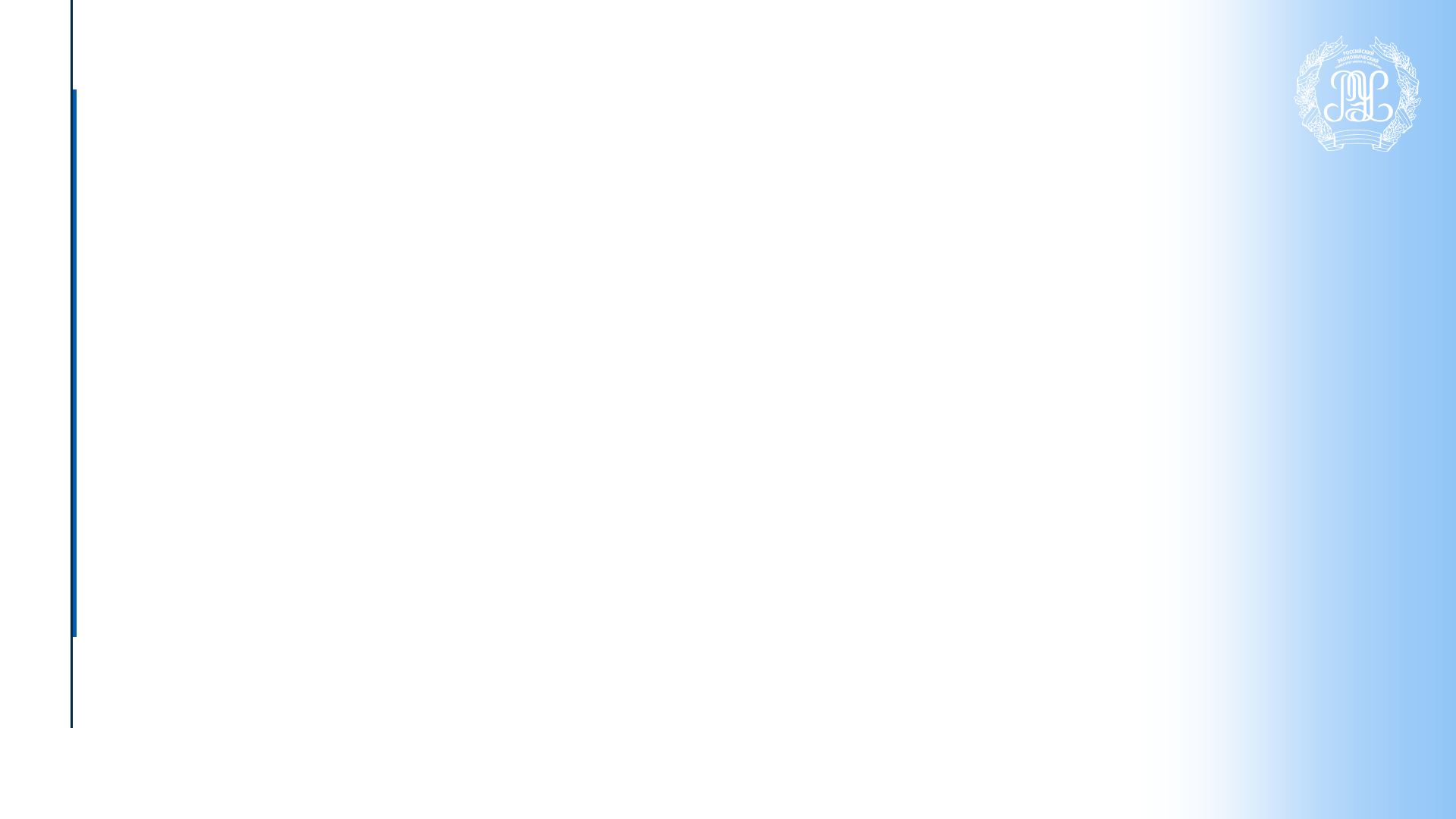 Внедрение электронного документооборота
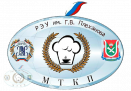 Спасибо за внимание !